MODELLO PER RISCHI-OPPORTUNITÀ-MINACCE
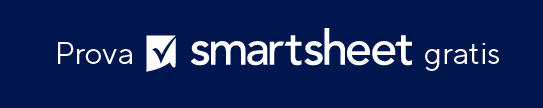 Obiettivi dell’analisi
punti di forza
punti deboli
Punto di forza uno
Punto debole uno
Obiettivi
S
W
Valutazione e passaggi successivi
O
T
Opportunità uno
Minaccia uno
Valutazione e passaggi successivi
opportunità
minacce
MODELLO PER RISCHIO-OPPORTUNITÀ-MINACCE – ESEMPIO
Obiettivi dell’analisi
punti di forza
punti deboli
Orientato al consumatore: possiamo vendere prodotti solo digitali a clienti di tutto il mondo.
Orientato al business: possiamo incorporare la tecnologia blockchain e accettare tutti i tipi di pagamenti digitali.
Infrastrutture nell’infanzia: ci sarà un numero considerevole di problemi in crescita.
Niente mentori o esperti: poiché il metaverso è nuovo, non ci sono mentori o esperti comprovati che ci aiutino a guidarci.
Determina se un’espansione nel metaverso è vantaggiosa per la nostra attività.
S
W
Valutazione e passaggi successivi
O
T
Sicurezza: non si sa abbastanza sulla sicurezza informatica e sui rischi di hackeraggio all’interno del metaverso.
Criminalità e molestie: è difficile far rispettare le regole e le leggi in uno spazio digitale.
Espansione digitale: abbiamo l’opportunità di raggiungere un pubblico molto più ampio (cioè in tutto il mondo).
Nuovi flussi di entrate: possiamo creare nuove linee di prodotti digitali e reali e prepararci per la crescita e l’evoluzione future.
Inizia una prova e continua la ricerca. Esamina le opportunità pubblicitarie e i costi della vetrina virtuale. Incontra un rappresentante del metaverso sulla sicurezza e le politiche legali.
opportunità
minacce